Церква та релігія у незалежній Україні
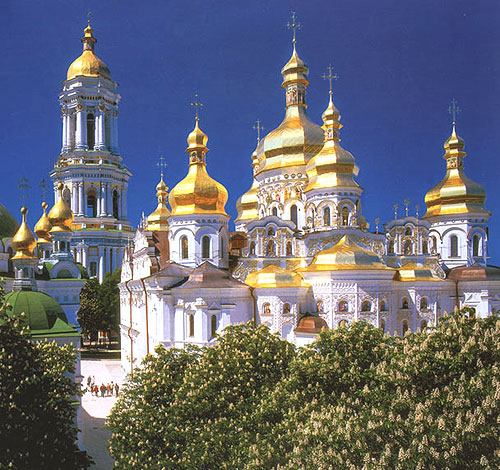 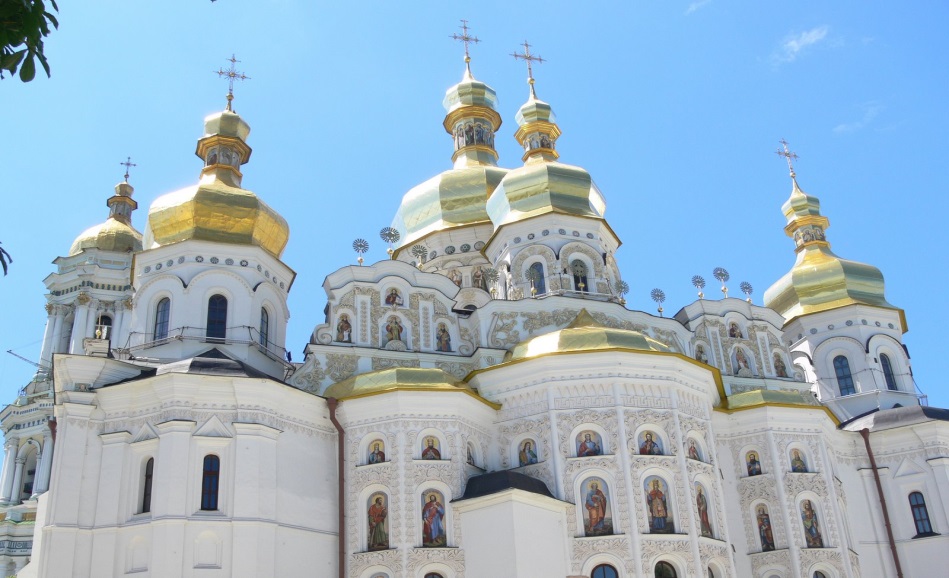 Розбудова незалежної Української держави виявила тяжку історичну спадщину, що дісталася Україні в царині церковного життя та державно-церковних стосунків. Уся наша історія переповнена спробами використання церкви як фактора геополітичних змін, етатистськими виявами держави щодо церкви, намаганням відродити церкву, яка б стверджувала національну самобутність народу та його природне право на свободу, а також спробами її нищення, нівелювання та уніфікування.
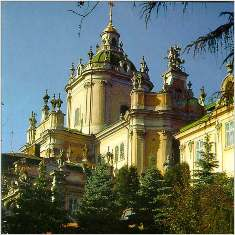 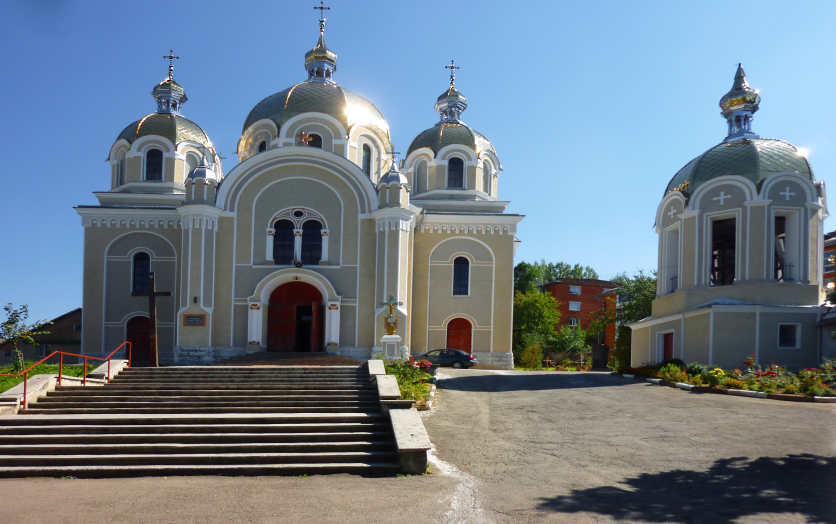 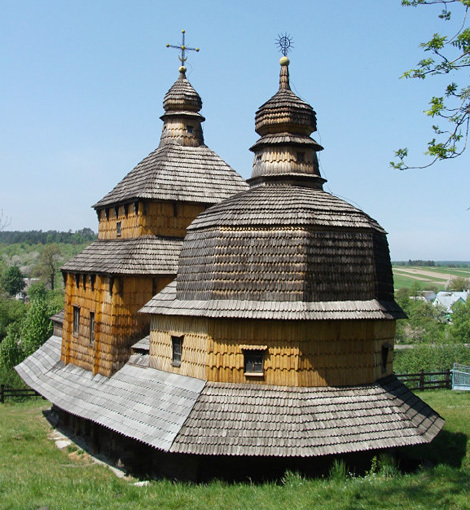 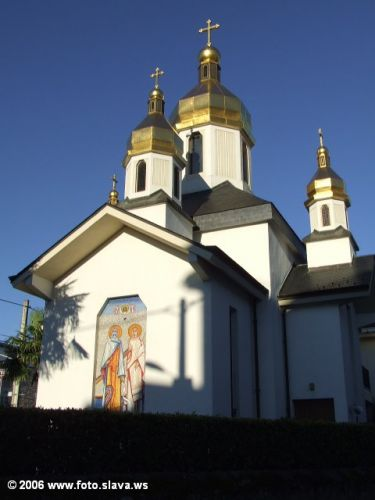 Сьогодні різні політизовані організації або їх члени, порушуючи Конституцію, внутрішні закони релігійних общин і церкви, втручаються в суто релігійну сферу, проголошуючи об'єктами своїх інтересів специфіку богослужіння церковних общин, їхню конфесійну належність, що викликає численні протести віруючих.
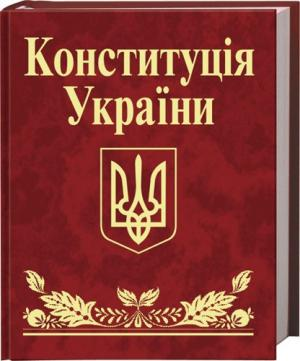 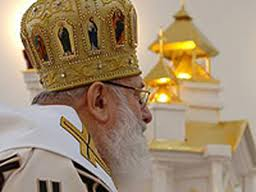 На сьогодні Україна – багатоконфесійна держава, де офіційно (на 01.01.99 р.) діє більше 21 тис. релігійних громад, 82 конфесії, напрямів і тлумачень.
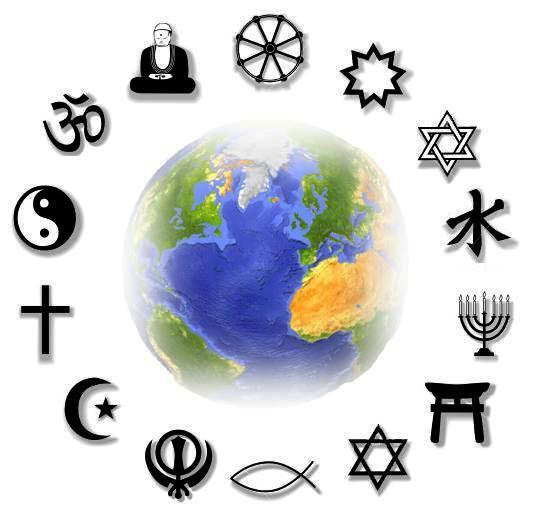 Ставлення українців до віри
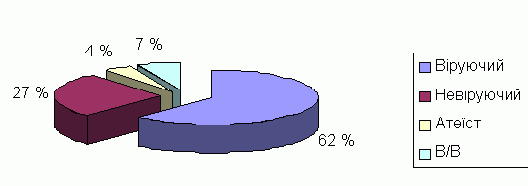 Ставлення українців до віри(по областях)
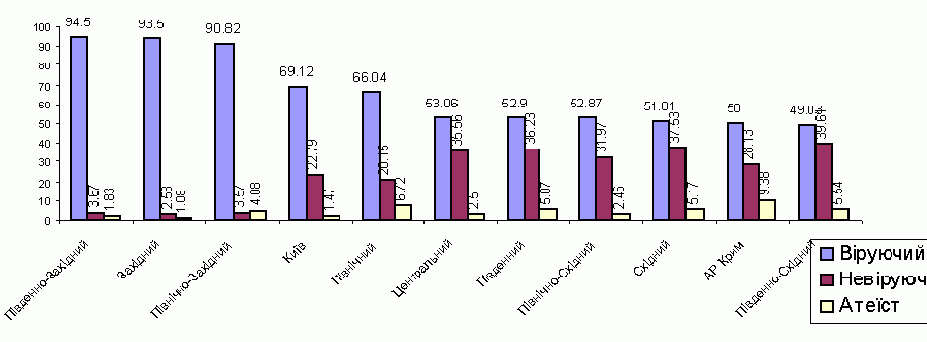 Ставлення українців до віри(за місцем проживання)
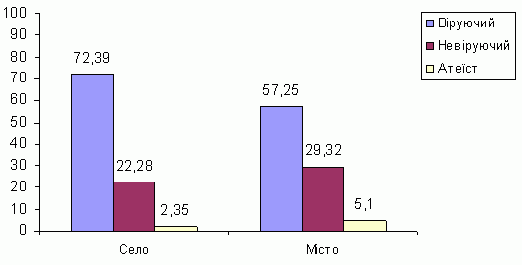 Ставлення українців до віри(за статтю)
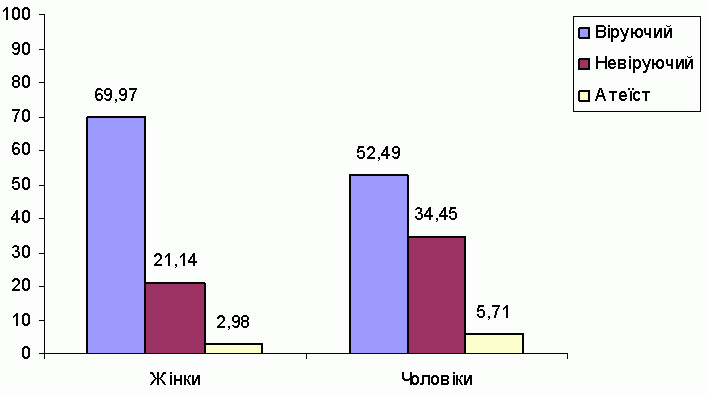 Ставлення українців до віри(за віком)
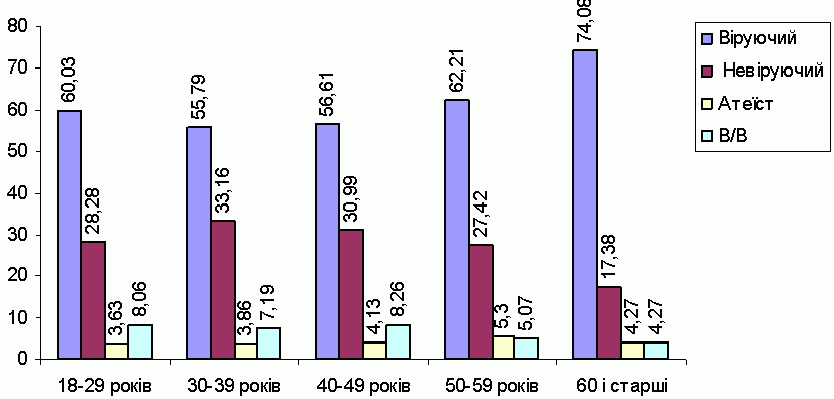 Релігії в Україні
конфесія			   відсоток
УПЦ-КП                                            39.8%  
УПЦ-МП	                                        29.4%  
УГКЦ	                                        14.1%
УАПЦ                                                 2.8%  
РКЦ	                                         1.7%
Протестантизм	                              2.4%
Мусульманство                               0.6%
Юдаїзм                                              0.2%  
Інші	                                                   2.1%
Громади української православної церкви
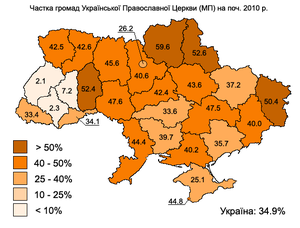 Римо-католицька церква в Україні
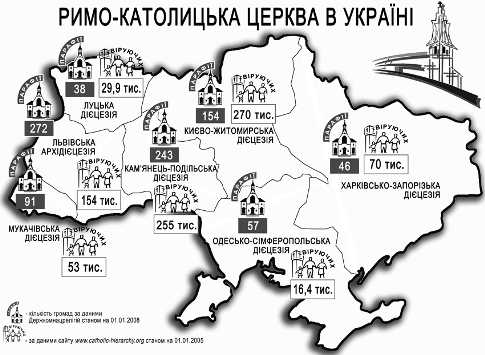 Громади української греко-католицької церкви
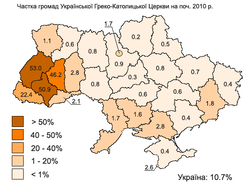 Частка протестантів в областях України
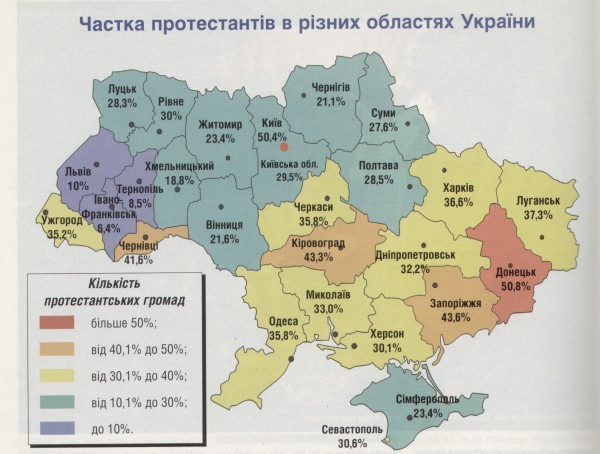 Частка громад Свідків Ієгови
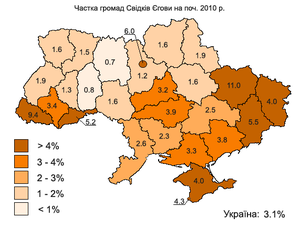 Проблема у релігійній сфері в сучасній Україні
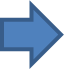 Глибокий розкол у православ’ї
     Політизація в релігійній сфері, виникнення партій: Українська християнсько-демократична партія (1990р), Українська християнська партія жінок (1991р).
     Конфлікт між православними та греко-католиками,та всередині православної конфесії, причини: поділ сфер впливу, боротьба за лідерство, майно, культові приміщення.
     Велика кількість релігійних течій :баптисти, католицизм, протестанти.
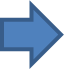 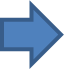 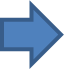 Висновок
В умовах сьогодення церква прагне зайняти миротворчу позицію. 
Ставлення українців до церкви зокрема православної московського патріархату дещо змінюється.
Я вважаю, що не повинно бути втручання церкви в справи держави.